Summer Road Trip
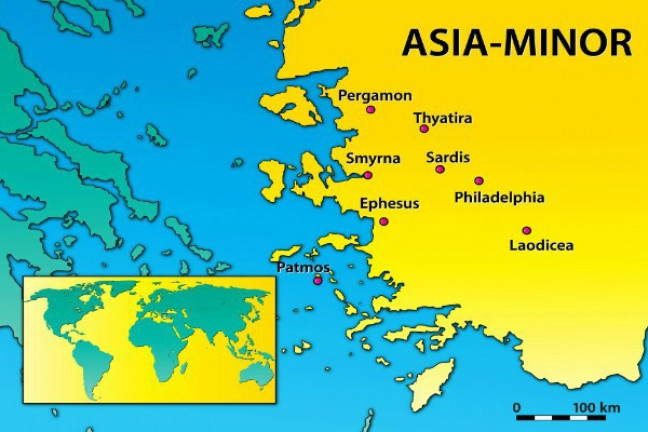 The 7 Churches of Asia
Revelation 2-3
Pergamos

Revelation 2:12-17
The City of Pergamos
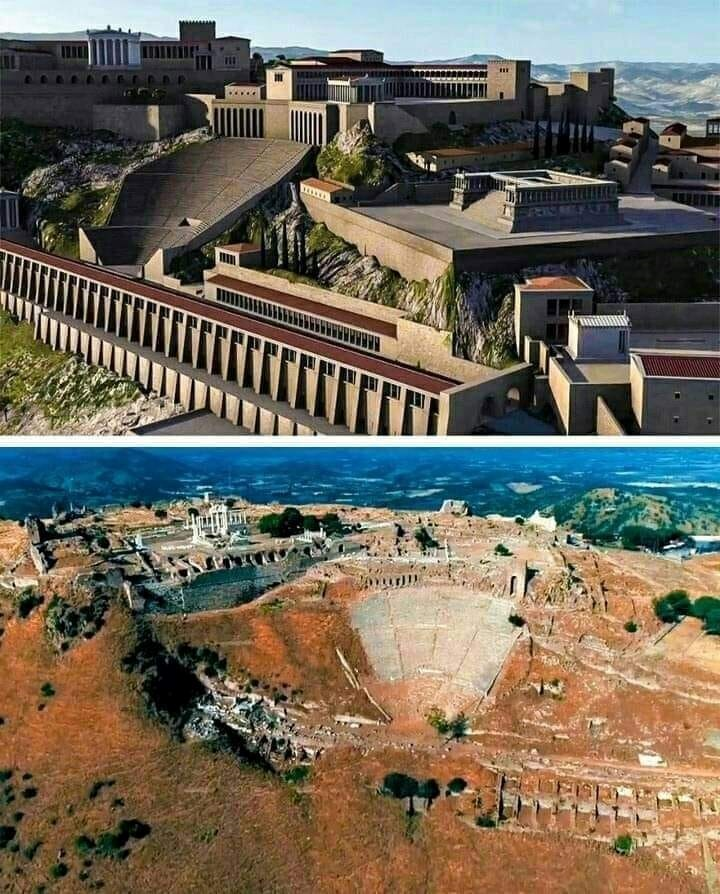 Located 50 miles north of Smyrna. 
Official capital of Asia Minor. 
Housed a library second only to the one in Alexandria, Egypt.
Religion in Pergamos
The most pagan of the seven cities. 
“A city of temples devoted to sensuous worship.” 
Was the center for Caesar worship in Asia Minor.
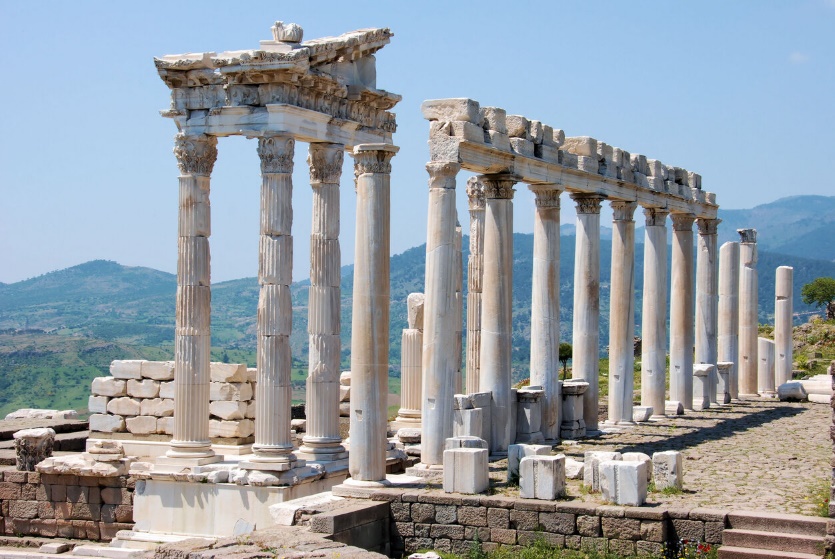 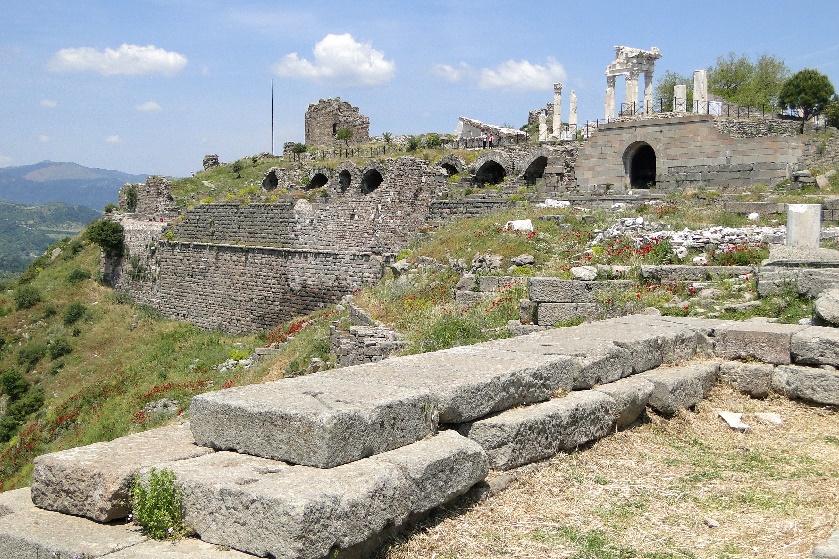 1. Commendation
I know 
your works
where you dwell, where Satan’s throne is
you hold fast to My name, and did not deny My faith 
even in the days in which Antipas was My faithful martyr, who was killed among you
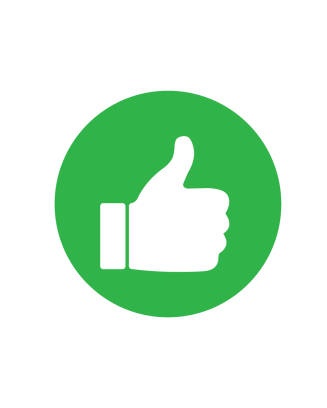 2. Complaint
you have there those who hold the doctrine of Balaam
you also have those who hold the doctrine of the Nicolaitans
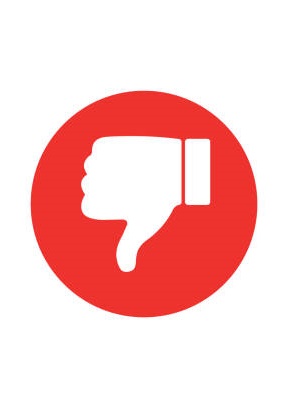 3. Counsel
repent
or else I will come to you quickly and will fight against them with the sword of My mouth
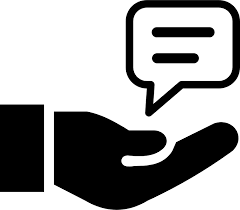 Summer Road Trip
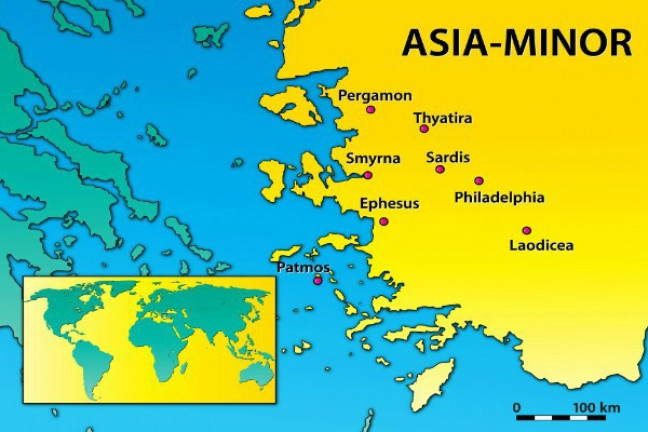 The 7 Churches of Asia
Revelation 2-3
Next Stop: Thyatira

Revelation 2:18-29